Analiziranje i upravljanje fiskalnim rizicima:najbolje prakse
Johann Seiwald
Odjel za fiskalne poslove
Međunarodni monetarni fond

28. lipnja 2016.
Motivacija za rad
Razvijena gospodarstva: javni dug
(2007.-2016., postotak BDP-a)
Proljeće 2016.
37 % BDP-a
Proljeće 2007.
Izvor: Baza podataka i procjene osoblja za izvješće „Fiscal Monitor“.
2
Motivacija za rad
Gospodarstva u nastajanju, isključujući Kinu: javni dug
(2007.-2016., postotak BDP-a)
Proljeće 2016.
9 % BDP-a
Proljeće 2007.
Izvor: Baza podataka i procjene osoblja za izvješće „Fiscal Monitor“.
3
Izvori fiskalnog rizika Veliki, podcijenjeni, nelinearni fiskalni rizici te...
Veličina i vjerojatnost fiskalnih šokova prema vrsti
Izvor: Bova i ostali. (2016.)
4
Izvori fiskalnog rizika...iznimno međusobno povezani
Realizacija potencijalnih obveza
Financijski sektor
Ukupni fiskalni trošak realizacije potencijalnih obveza (% BDP-a, desna os)
Pravni
Prirodne katastrofe
Državna poduzeća
Javno-privatna partnerstva
Privatni ne-financijski sektor
Niže razine vlasti
Ostalo
5
Izvor: Bova i ostali. (2016.)
Analiza fiskalnih rizikaPoboljšano razotkrivanje rizika...
Obuhvat podataka bilance (statistika državnih financija)
2003.
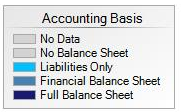 Računovodstvena osnova
Nema podataka
Nema bilance
Samo obveze
Financijska bilanca
Potpuna bilanca
Izvor: baza podataka COFA
6.
Analiza fiskalnih rizikaPoboljšano razotkrivanje rizika...
Obuhvat podataka bilance (statistika državnih financija)
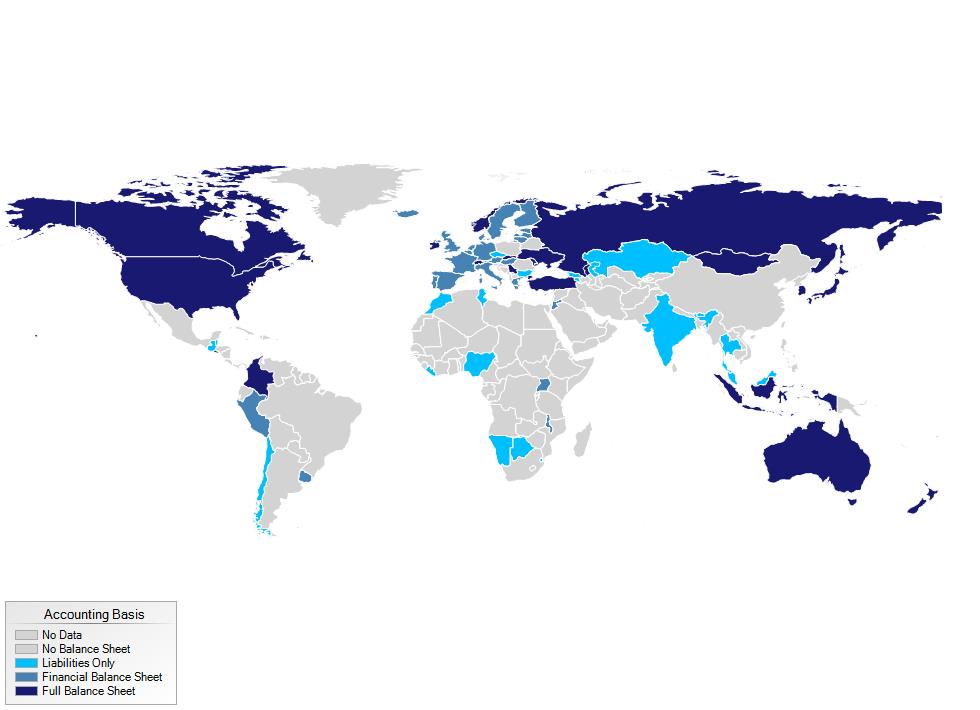 2013.
2003.
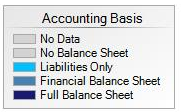 Računovodstvena osnova
Nema podataka
Nema bilance
Samo obveze
Financijska bilanca
Potpuna bilanca
6.
Izvor: baza podataka COFA
Analiza fiskalnih rizika... ali je određivanje količine i dalje ograničeno
Makrofiskalni rizik
Aktiva i pasiva
Svi
Sve
Probabilistički grafikon
Alternativni scenariji
Analiza osjetljivosti
Potpuna bilanca
Financijska bilanca
Samo obveze
Ništa
Kvalitativna rasprava
Nema analize
7.
Izvor: procjene osoblja MMF-a
Analiza fiskalnih rizika... kao i analiza rizika
Posebni fiskalni rizici
Dugoročna fiskalna održivost
Samo troškovi povezani sa starosnom dobi
Nekoliko čimbenika troška i scenarija
Nema objave
Kvantitativna izjava o riziku
Rasprava o rizicima
Nema projekcija
8.
Izvor: procjene osoblja MMF-a
Upravljanje fiskalnim rizicimaPoduzete su mjere ublažavanja
Izravne kontrole
Propisi i ostale mjere
Jamstva: ograničenja obveza
Jamstva: naknade temeljene na riziku
Financijski: kontrola izloženosti banaka
Roba: diverzifikacija porezne osnovice
Javno-privatna partnerstva: ograničenja obveza
Javno-privatna partnerstva: korist od novčanih provjera
8.
Izvor: procjene osoblja MMF-a
Upravljanje fiskalnim rizicima ali često ad hoc te su fragmentirane
Prijenos rizika/ mehanizam dijeljenja
Rezervirana sredstva
Jamstva: reosigurati/ pretvoriti u obveznice
Jamstva: rezervacije
Financijska: fondovi za osiguranje depozita
Prirodne katastrofe: osigurati javnu imovinu
8.
Izvor: procjene osoblja MMF-a
Fiskalna testiranja otpornosti na stresIntegriranija analiza fiskalnih rizika: Island
Likvidnost: financiranje u bruto iznosima 
(postotak BDP-a)
Javni dug
(postotak BDP-a)
Osnova
Stres: Makro + potencijalne obveze
Stres
Samo makro
Osnova
9.
Izvor: procjene osoblja MMF-a
Priručnik za upravljanje fiskalnim rizicimaSmjernice za strategije ublažavanja rizika
1. KORAK: UTVRDITI I KVANTIFICIRATI
Utvrditi rizike
Izračunati izloženost i vjerojatnost
Procijeniti trošak i korist od posredovanja
2. KORAK: UBLAŽITI
Maksimalna izloženost
Regulirati
Prenijeti
3. KORAK: REZERVIRANJA
Trošak 
Proračunske rezerve za nepredviđene situacije
Rezervna sredstva
4. KORAK: PRILAGODBA OSTATKA
Uzeti u obzir pri određivanju fiskalnih ciljeva
10
Priručnik za upravljanje fiskalnim rizicimaMatrica rizika
14
Fiskalni rizici i gornje granice javnog duga 
Donošenje pravila duga i ostalih fiskalnih pravila
Kombinacija pravila (2014.)
Razvoj tijekom vremena (1990.-2014.)
Proračunski saldo +
pravila rashoda
Broj zemalja
10
58
10
17
Pravilo duga
PRAVILA DUGA
Izvor: Baza podataka o fiskalnim pravilima MMF-a (2015.)
11
Fiskalni rizici i gornje granice javnog duga 
Probablistička ocjena javnog duga: ilustracija
Ekonomija europskih tržišta u nastajanju 
(u postotku BDP-a)
Srednjoročna projekcija
12
Izvor: procjene osoblja MMF-a
Implikacije politikeAnaliza fiskalnih rizika
Sve zemlje trebaju težiti povećanju upotrebe probabilističkih metoda 

Zemlje manjeg kapaciteta trebaju se usredotočiti na
analizu makro-fiskalne osjetljivosti
financijsku bilancu
objavu eksplicitnih potencijalnih obveza

Zemljama srednjeg kapaciteta prioriteti trebaju biti
alternativni makro-fiskalni scenariji
potpune bilance
objava svih potencijalnih obveza

Zemlje visokog kapaciteta trebaju se usredotočiti na
objavu veličine i vjerojatnosti realizacija potencijalnih obveza
povremena fiskalna testiranja otpornosti na stres
13
Implikacije politikeUpravljanje fiskalnim rizicima
Sve zemlje trebaju jačati svoje institucionalne okvire i centralno upravljati svojim rizicima

Zemlje manjeg kapaciteta trebaju ojačati izravne kontrole te centralno odobravati eksplicitne potencijalne obveze 

Zemljama srednjeg kapaciteta prioriteti trebaju biti učinkovitija upotreba mjera ublažavanja rizika i alata za prijenos

Zemlje visokog kapaciteta trebaju izraditi fiskalne planove na temelju izloženosti riziku
14